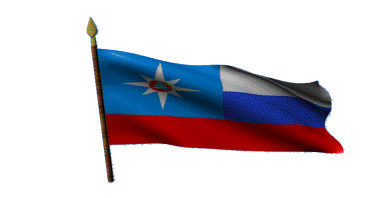 ДОКЛАД 
ЗАМЕСТИТЕЛЯ НАЧАЛЬНИКА УНД И ПР ГУ МЧС РОССИИ ПО ИРКУТСКОЙ ОБЛАСТИ
ПОЛКОВНИКА ВНУТРЕННЕЙ СЛУЖБЫ
КУЗНЕЦОВА АЛЕКСАНДРА ВАСИЛЬЕВИЧА
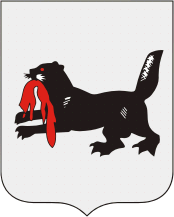 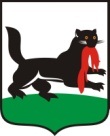 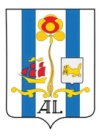 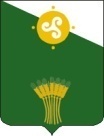 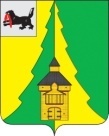 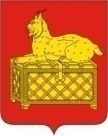 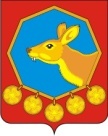 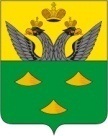 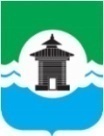 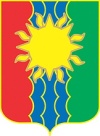 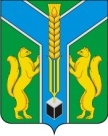 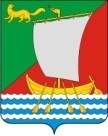 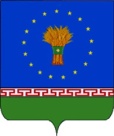 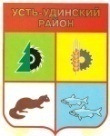 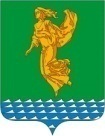 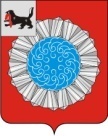 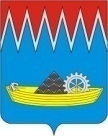 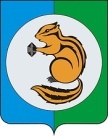 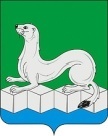 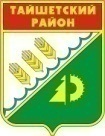 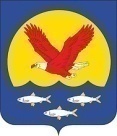 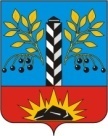 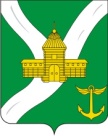 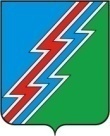 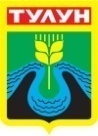 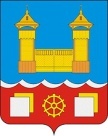 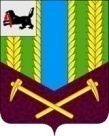 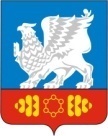 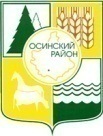 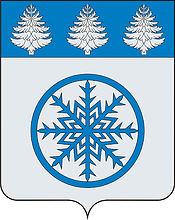 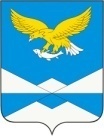 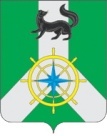 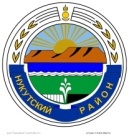 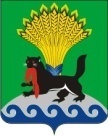 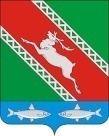 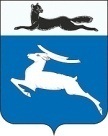 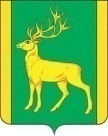 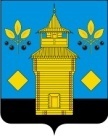 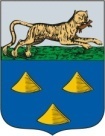 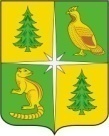 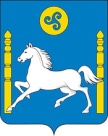 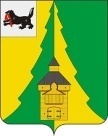 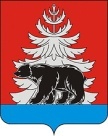 ДЕТСКИЕ ПАЛАТОЧНЫЕ ЛАГЕРЯ
Ольхонский район - 6
Черемховский район - 1
Балаганский район - 1
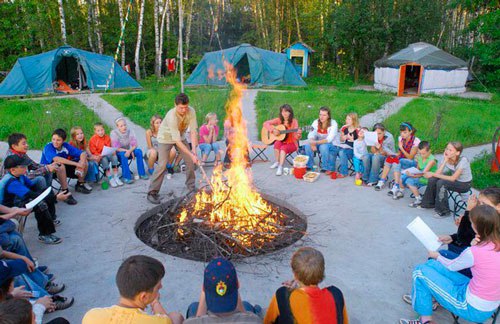 Усть-Удинский район - 1
Зиминский район - 1
Иркутский район - 1
Казачинско-Ленский район - 1
[Speaker Notes: Если есть погибшие дети]
ОСНОВНЫЕ ТРЕБОВАНИЯ К ЛАГЕРЯМ ПАЛАТОЧНОГО ТИПА
Правила противопожарного режима в Российской Федерации, утв. Постановлением Правительства Российской Федерации от 16.09.2020 № 1479 , раздел «XXII. Организации отдыха детей и их оздоровления, где размещение детей осуществляется в палатках и иных некапитальных строениях, предназначенных для проживания детей».

п. 4.14 СП 4.13130.2013 Свод правил «Системы противопожарной защиты ограничение распространения пожара на объектах защиты. Требования к объемно-планировочным и конструктивным решениям».
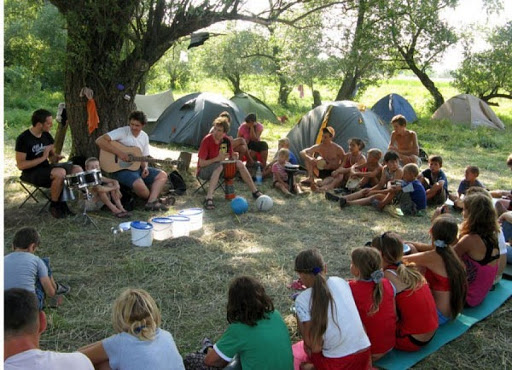 [Speaker Notes: Использовать на селекторных совещаниях за неделю]
ОСНОВНЫЕ ТРЕБОВАНИЯ К ЛАГЕРЯМ ПАЛАТОЧНОГО ТИПА
Очитка территории и освещение в ночное время.
Количество проживающих в группе палаток не должно превышать 45 человек. Расстояние между группами палаток, а также от них до зданий и сооружений должно быть не менее 15 метров.
В палатках запрещается пользоваться открытым огнем, хранить легковоспламеняющиеся и горючие жидкости, а также пиротехническую продукцию.
Места применения открытого огня, а также места хранения легковоспламеняющихся и горючих жидкостей определяются инструкцией.
Запрещается прокладка электрических сетей, в том числе по внешней поверхности палатки, а также над палатками.
Палатки, в которых размещаются более 10 детей, оснащаются автономными дымовыми пожарными извещателями.
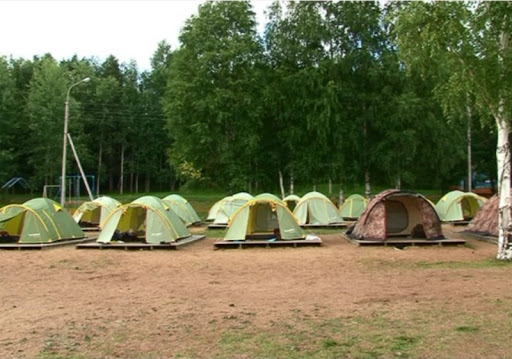 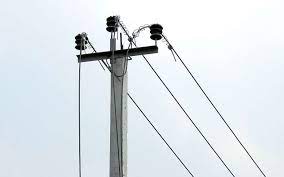 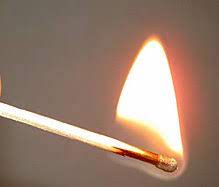 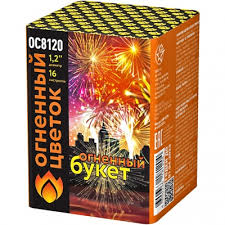 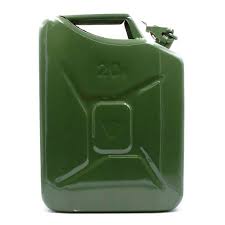 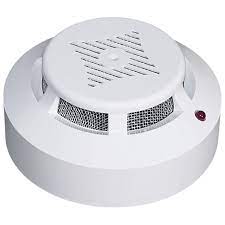 [Speaker Notes: Использовать на селекторных совещаниях за неделю]
ОСНОВНЫЕ ТРЕБОВАНИЯ К ЛАГЕРЯМ ПАЛАТОЧНОГО ТИПА
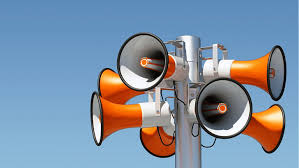 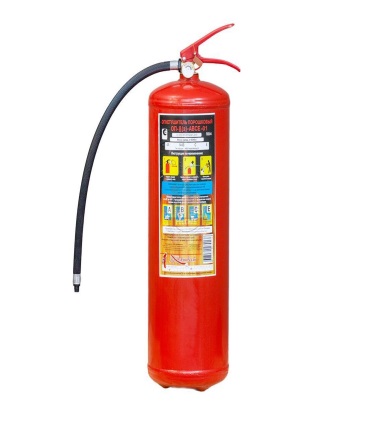 Группа палаток обеспечивается первичными средствами пожаротушения.
Первичные средства пожаротушения размещаются на противоположных сторонах группы палаток.
Не допускается группирование более 2 кроватей. Расстояние между кроватями (группами кроватей) должно быть не менее 0,7 метра.
Оснащается устройствами (громкоговорителями или звукоусилительной аппаратурой).
Устанавливается информационный стенд.
Лицо, ответственное за пожарную безопасность детского лагеря палаточного типа, организует проведение противопожарного инструктажа детей в первый день их пребывания.
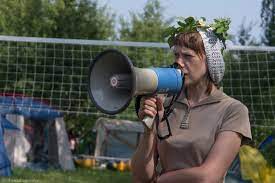 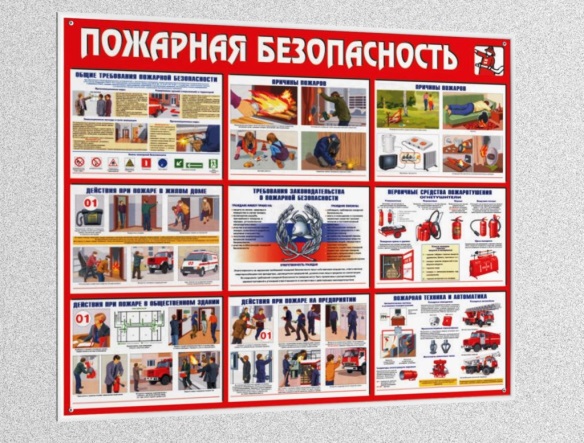 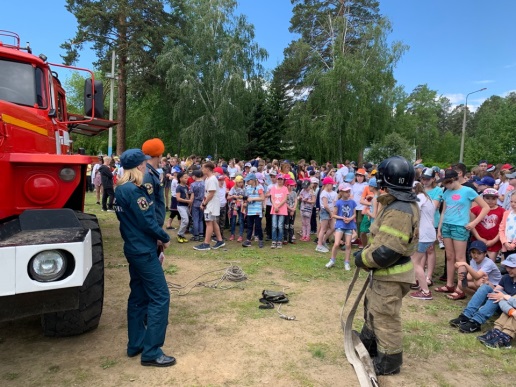 [Speaker Notes: Использовать на селекторных совещаниях за неделю]
ВИД ОБРАЗЦОВ ТКАНЕЙ ДО И ПОСЛЕ ИСПЫТАНИЙ ТКАНЕЙ НА ВОСПЛАМЕНЯЕМОСТЬ
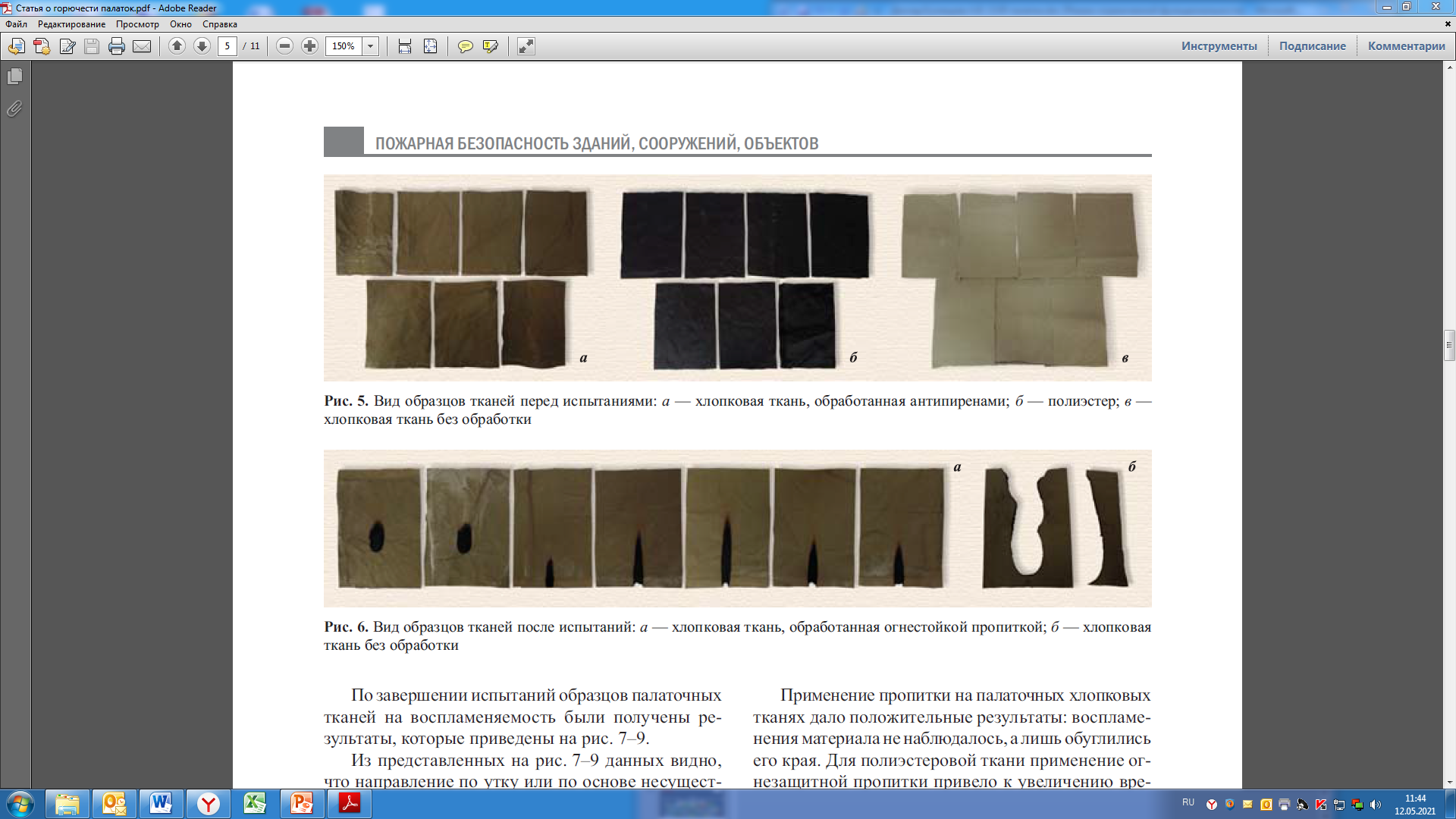 [Speaker Notes: Использовать на селекторных совещаниях за неделю]
РЕЗУЛЬТАТЫ ПРОВЕДЕННЫХ ПРОВЕРОК
[Speaker Notes: Использовать на селекторных совещаниях за неделю]
ОРГАНИЗАЦИЯ И ПРОВЕДЕНИЕ ПРОФИЛАКТИЧЕСКОЙ РАБОТЫ
НАДЗОР ЗА ПЛЯЖАМИ В ДЕТСКИХ ОЗДОРОВИТЕЛЬНЫХ ЛАГЕРЯХ
2969 обследований 
3190 подворовых и поквартирных обходов 
123 противопожарных инструктажа 
725 рейдов и патрулирований по береговым полосам
в теле-, радио - эфирах в текущем году  проведено 429 выступлений
в средствах массовой информации (интернет ресурсы, печатные издания) размещено 472 публикации
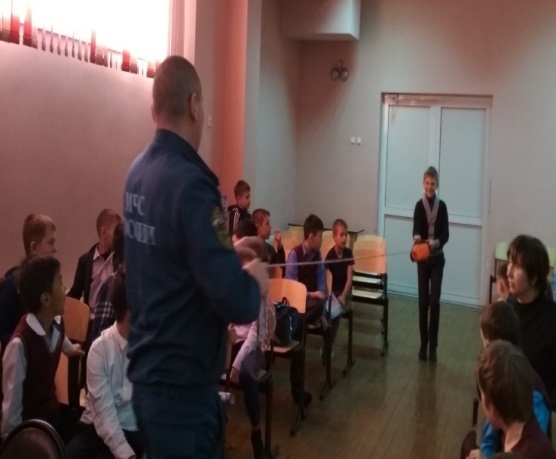 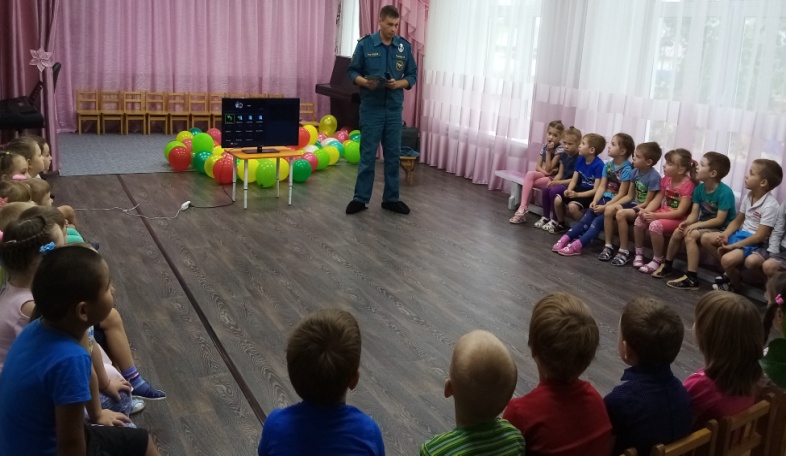 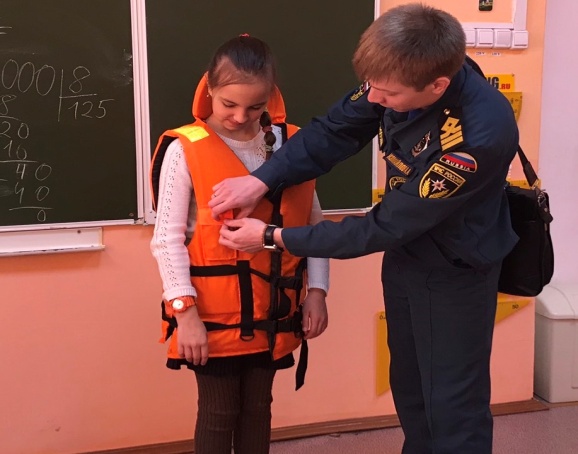 Бодайбинский район
Киренский район
г. Иркутск
[Speaker Notes: Использовать на селекторных совещаниях за неделю]
НАДЗОР ЗА ПЛЯЖАМИ В ДЕТСКИХ ОЗДОРОВИТЕЛЬНЫХ ЛАГЕРЯХ
НАДЗОР ЗА ПЛЯЖАМИ В ДЕТСКИХ ОЗДОРОВИТЕЛЬНЫХ ЛАГЕРЯХ
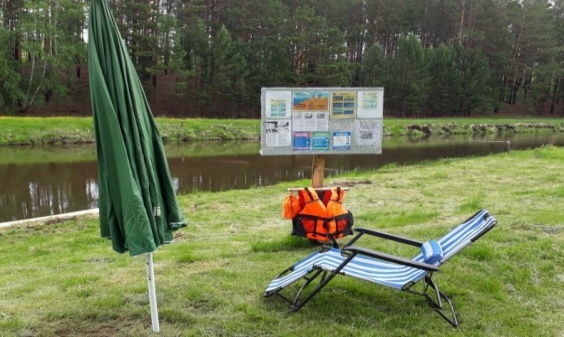 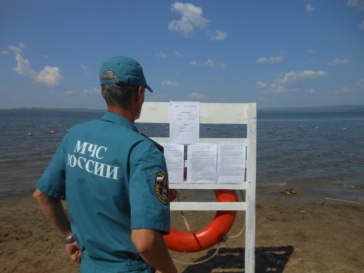 ДОЛ «Спортландия», Усольский район
ДОЛ «Дружба», Осинский район
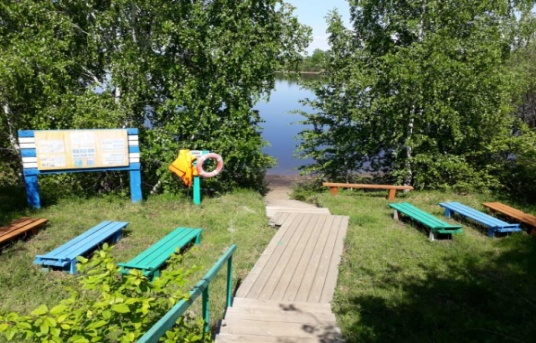 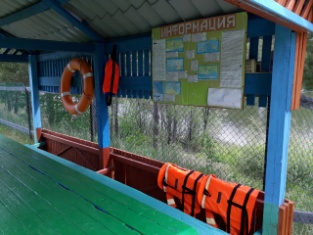 ДОЛ «Вымпел», Усольский район
ДОЛ «Смена», Усольский район
[Speaker Notes: Использовать на селекторных совещаниях за неделю]
ОБЕСПЕЧЕНИЕ БЕЗОПАСНОСТИ ТУРИСТИЧЕСКИХ ГРУПП
НАДЗОР ЗА ПЛЯЖАМИ В ДЕТСКИХ ОЗДОРОВИТЕЛЬНЫХ ЛАГЕРЯХ
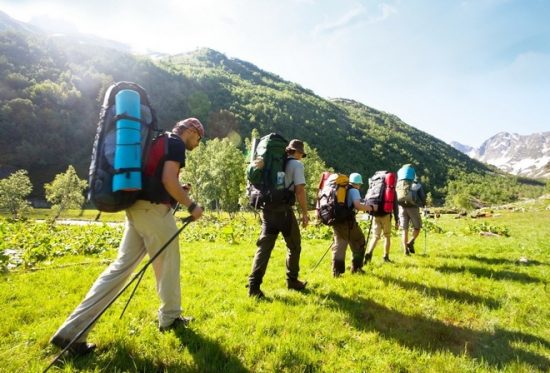 Постановление Правительства Иркутской области от 8 октября 2009 г. № 280/59-ПП 
«Об утверждении Правил охраны жизни людей на водных объектах в Иркутской области»
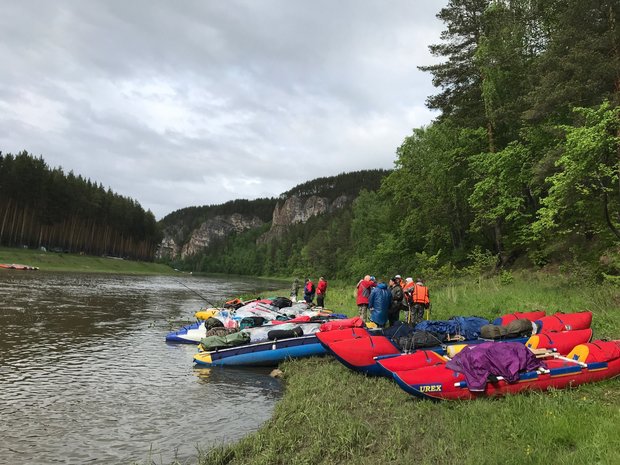 Приказ Главного управления МЧС России по Иркутской области от 04.03.2019 № 170 
«Об организации регистрации, хранения, использования и снятия с учета Главным управлением МЧС России по Иркутской области информации о туристских мероприятиях»
[Speaker Notes: Использовать на селекторных совещаниях за неделю]
ПРОФИЛАКТИЧЕСКИЕ МЕРОПРИЯТИЯ
НАДЗОР ЗА ПЛЯЖАМИ В ДЕТСКИХ ОЗДОРОВИТЕЛЬНЫХ ЛАГЕРЯХ
Органы государственного пожарного надзора осуществляют профилактику пожаров 
в форме профилактики рисков причинения вреда охраняемым законом ценностям в области пожарной безопасности
ВИДЫ ПРОФИЛАКТИЧЕСКИХ МЕРОПРИЯТИЙ
ИНФОРМИРОВАНИЕ
ОБОБЩЕНИЕ 
ПРАВОПРИМЕНИТЕЛЬНОЙ 
ПРАКТИКИ
ОБЪЯВЛЕНИЕ 
ПРЕДОСТЕРЕЖЕНИЯ
КОНСУЛЬТИРОВАНИЕ
ПРОФИЛАКТИЧЕСКИЙ 
ВИЗИТ
ОБЯЗАТЕЛЬНЫЙ ПРОФИЛАКТИЧЕСКИЙ ВИЗИТ
Профилактический визит предусматривается в отношении объектов защиты, отнесенных к категориям 
чрезвычайно высокого, высокого и значительного риска, а также в отношении объектов защиты, осуществляющих 
деятельность в сфере дошкольного и общего образования, деятельность детских лагерей, предоставление 
социальных услуг с обеспечением проживания, оказание стационарной и санаторно-курортной медицинской помощи 
вне зависимости от присвоенной категории риска не позднее чем в течение одного года с момента получения 
информации о начале осуществления их деятельности либо вводе объекта в эксплуатацию
СРОК ПРОВЕДЕНИЯ 1 РАБОЧИЙ ДЕНЬ
Профилактический визит и консультирование могут 
проводиться с использованием средств дистанционного 
взаимодействия, в том числе посредством 
аудио- или видеосвязи
Информирование об обязательных требованиях, 
предъявляемых к объекту защиты, его соответствию критериям риска, 
основаниях и о рекомендуемых способах снижения категории риска, 
о видах, содержании и об интенсивности контрольных (надзорных) 
мероприятий, проводимых в отношении объекта защиты 
исходя из его отнесения к соответствующей категории риска
Сбор сведений, необходимых
для отнесения объектов защиты 
к категориям риска
[Speaker Notes: Использовать на селекторных совещаниях за неделю]
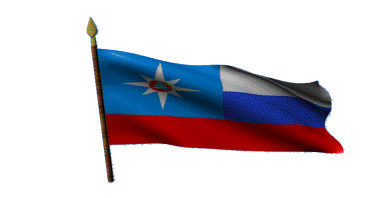 ДОКЛАД 
ЗАМЕСТИТЕЛЯ НАЧАЛЬНИКА УНД И ПР ГУ МЧС РОССИИ ПО ИРКУТСКОЙ ОБЛАСТИ
ПОЛКОВНИКА ВНУТРЕННЕЙ СЛУЖБЫ
КУЗНЕЦОВА АЛЕКСАНДРА ВАСИЛЬЕВИЧА
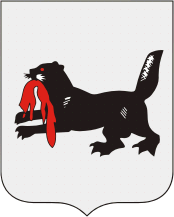 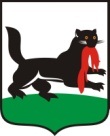 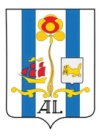 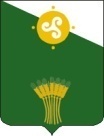 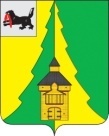 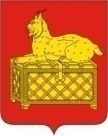 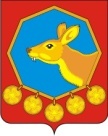 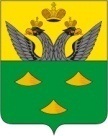 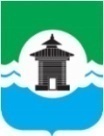 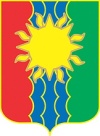 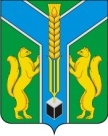 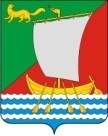 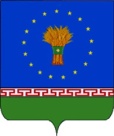 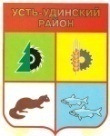 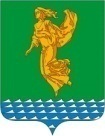 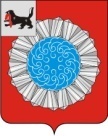 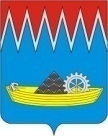 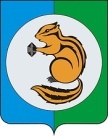 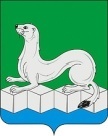 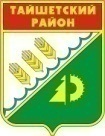 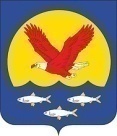 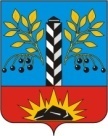 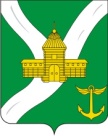 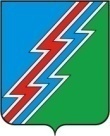 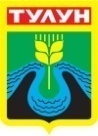 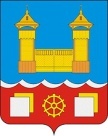 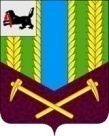 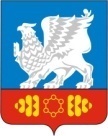 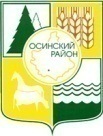 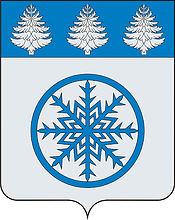 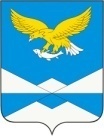 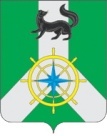 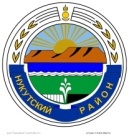 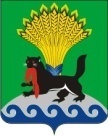 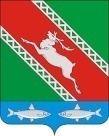 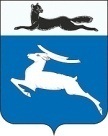 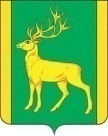 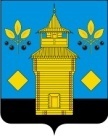 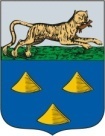 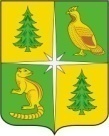 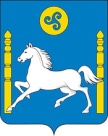 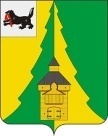 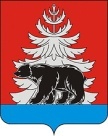